Water Quality Permitting
Agenda Item ?

Action item: Proposed rules for wastewater permit fee increases

December X, 2015
Portland, Oregon
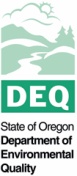 Presenters: Ron Doughten and William Knight    |   Oregon Department of Environmental Quality
[Speaker Notes: Thank you Chair O’Keefe and members of the Commission.

For the record I am Ron Doughten, manager of DEQ’s Water Quality Permitting Section.

With me is William Knight, policy and program analyst for the section. 

My section oversees the administration of General and Individual NPDES and WPCF Permits – this includes Stormwater and Onsite permits. Also pretreatment, biosolids, underground injection control and other types of permitting activities.

Today’s temporary rule proposal addresses fees for these permits.  William…

(NEXT SLIDE)]
What is proposed?


A one-time 12 percent increase of water quality permit fees effective Jan. 1
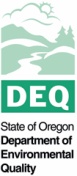 [Speaker Notes: Thank you Ron, greetings Chair O’Keefe and members of the commission. For the record I am William Knight, Policy and Program Analyst for DEQ’s Water Quality Permitting Program.

This temporary rulemaking proposes permit fee increases to address anticipated permit program cost increases and to support two policy options passed with DEQ’s budget by the 2015 Oregon Legislature.
 
(NEXT SLIDE)]
Fees Support DEQ’s Water Quality Permitting Program
The 2015 Oregon Legislature approved:
Restoration of six positions
Replacing DEQ’s data management system
Increasing permit fees to keep pace with increasing operating costs
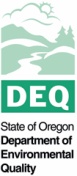 [Speaker Notes: Oregon DEQ proposed two policy option packages in the 2015 Agency Request Budget. 

Package 123 restored 6 permitting positions that are currently unaffordable due to shortfalls in federal funds and revenue from fees.

Package 120 supports replacing DEQ’s outdated and inadequate wastewater permitting information management system as part of the agency’s development of an enterprise data management system.

Both actions seek to improve and support DEQ’s permitting program. To fund the proposals and generate the needed revenue to operate the program through the 2015-2017 biennium, DEQ requested the legislature pass a one-time 12 percent permit fee increase (effective Aug. 1, 2015). 

Operating costs include staff salaries and benefits, rent, utilities, attorney general fees, and other items needed to run the water quality permit program. 
 
The 2015 Oregon Legislature approved the policy option packages and the fee increase.]
Recent WQ Permit Fee Increases

DEQ implemented annual fee increases beginning in 2007.





DEQ does not plan to propose an annual fee increase during the 2015-2017 biennium.
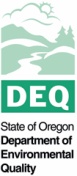 [Speaker Notes: The first up-to-3% fee increase was adopted in 2007.  

The commission also adopted permit fee increases in 2008, 2010, 2011 and 2012, 2013 and 2014 to cover increased program costs. 

No more than 3 percent (gradual):
The 2005 Legislature authorized the commission to increase fees by no more than 3 percent each year. The Blue Ribbon Committee recommended a 60/40 split – with fees making up 40 percent of the revenue to cover operating costs. 

However, DEQ has not been able to generate enough revenue to support the permitting program and meet higher operating costs by relying solely on the annual permit fee increases – or maintain the 60/40 split as federal revenue has declined. 

The one-time 12 percent seeks to make up that short fall and bring DEQ’s budget closer to the 60/40 revenue goal.

(NEXT SLIDE)]
Permit Fee Rulemaking Action Items(Edits to Tables; No New Fees)
DEQ added existing permits to the tables:
Underground Injection Control 
Industrial Water Reuse

DEQ also proposed:
Modifications to the Municipal Stormwater permit listings and equitable fee structure
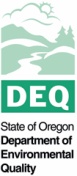 [Speaker Notes: You will note deleted text in Attachment A – Outdated rule language has been struck from the record:
Elegant reference to Department of Agriculture for CAFO permit fees.
Removed outdated municipal source, one-time surcharge.
Table 70G – General Permits – Removed outdated footnote on suction dredge permits.

DEQ is also adding existing permits to the tables:

Underground Injection Control General Permit -  Existing fees added to table – the “Other” category. Also used for individual UIC permits. Footnote added to alert stakeholders to additional fee requirements not referenced as part of these rules.

DEQ is developing a general permit for entities that own or operate less than 50 UICs. DEQ recognizes that some entities that have applied for an individual permit may be eligible for coverage under the general permit. DEQ does not plan to issue individual permits to these entities until after the general permit has been developed, and will provide guidance to these entities to inform the decision of whether an individual or general permit is more appropriate.

DEQ will hold a public comment period to solicit public input on the general permit in July and August of 2015 and intends to issue the permit in October of 2015.

Industrial Water Reuse – General permit 2501 Modification effective Mar. 21, 2014 – Exp. 2023. Non-Discharge.

This permit applies to facilities that generate industrial wastewaters suitable for direct reuse by seasonal irrigation or as a water source in non-residential landscape ponds, and in limited industrial, commercial, or construction uses.
<25,000 gallons of wastewater per day for reuse.
Wastewater must be suitable for reuse without secondary or advanced treatment.
Source wastewater must not contain constituents that would adversely impact soils or crop growth.
Source wastewater must not be contaminated by human or animal wastes.
The facility must connect to a sanitary sewer or other permitted wastewater disposal system.
Wastewater reuse may not be covered under another general permit.

Though not a significant change – no fees have been added – we had concerns about timing and clarity on the fees associated with the permits so we’ve included in the temporary proposal. We intend to include in the permanent as well. Changes reflected in the redline of the tables in Attachment A.

During the permanent rulemaking DEQ plans to propose:
Moving the Septage alkaline permit to the general permit table – Reflecting current practice.
Modifications to the Municipal Stormwater permit listings and equitable fee structure.]
Who would be affected? 

Most individual and general water quality permit holders.

Exceptions: Suction dredge, greywater and small off-stream mining operations.
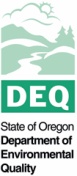 [Speaker Notes: As a result of this rulemaking, fees for most individual and general permit holders fees would increase by 12 percent.  

There are three exceptions:

Suction dredge general permit fees would not increase since those fees are set in statute, and can only be changed by the Legislature. 

Greywater general permit fees would not increase to encourage program implementation. 

Small off-stream mining operations do not have application fees or annual fees.  

If adopted, the fee increases will be effective Sept. 1, 2015 with permanent rule to establish fees immediately following. 
(NEXT SLIDE)



Note: 
Based on recent (November 2014) counts, approx. 3,500 permit holders affected by proposed fee increase. (The total number of permits – approx. 3,800 – affected is higher due to sites with multiple permits.)
Oregon State Agencies: 128 permits
Local Gov’s: 442 permits
Large Business: 150 permits
Small business: About 3,0000 permits]
Conclusion

DEQ recommends the commission adopt the 12 percent fee increase as outlined in Attachment A of the staff report.
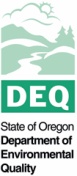 [Speaker Notes: In conclusion, DEQ recommends the commission adopt the 12 percent fee increase as outlined in Attachment A of the staff report.

Are there any questions or comments? 

(FINAL SLIDE)]